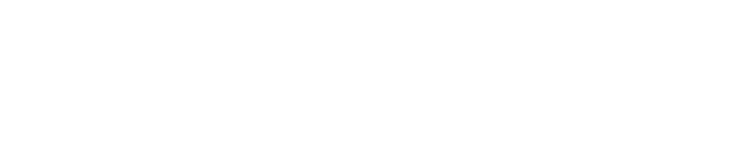 Medium-fi Prototype
Brandon Liu, Michael Zhu, Bryan McLellan
Give more. Get more. Waste less.
Mission Statement
Americans waste as much as 40% of all food produced in the United States. And yet 48 million people here live in food insecure households. CleanPlate seeks to empower the average citizen to bridge this gap by taking excess, quality food and produce from restaurants that otherwise would have wasted it and lets you deliver it to nearby homeless shelters and food banks.
Task Flow Overview
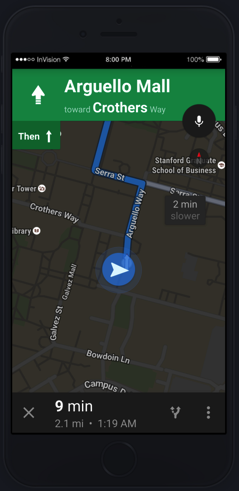 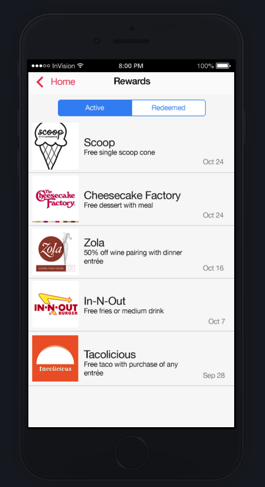 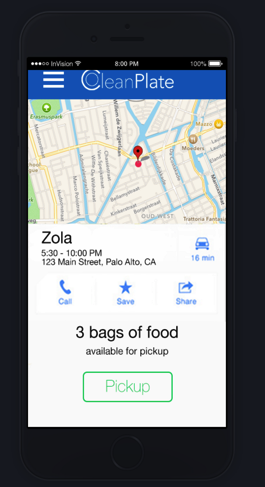 2. Navigate to donation center (medium)
1. Find food (complex)
3. Access Rewards(simple)
General changes - annotations
Annotated storyboard with more descriptive user interaction
Transition screens
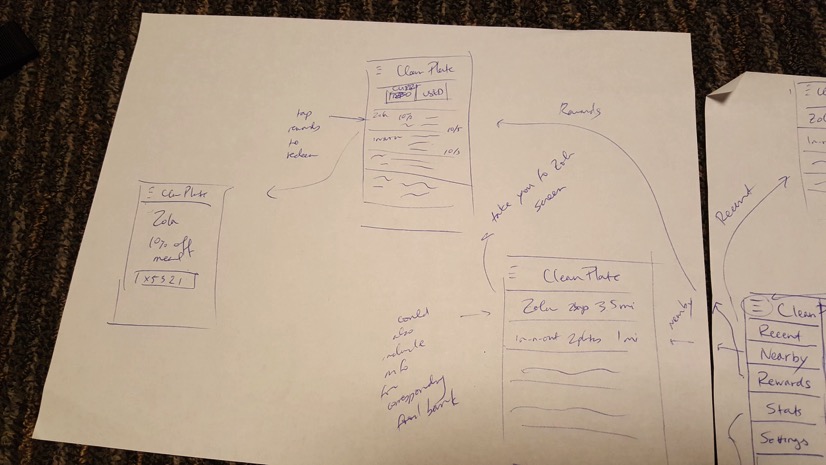 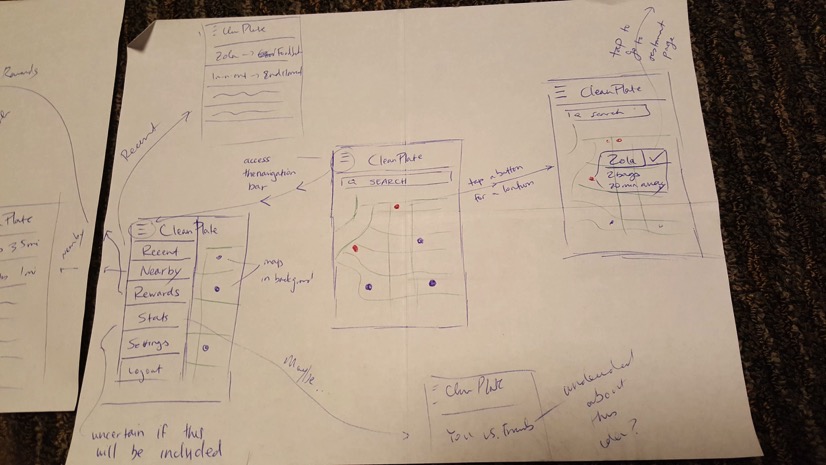 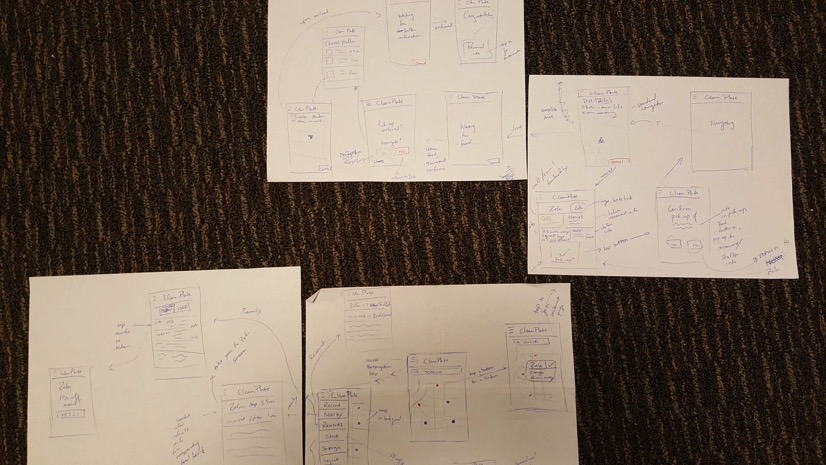 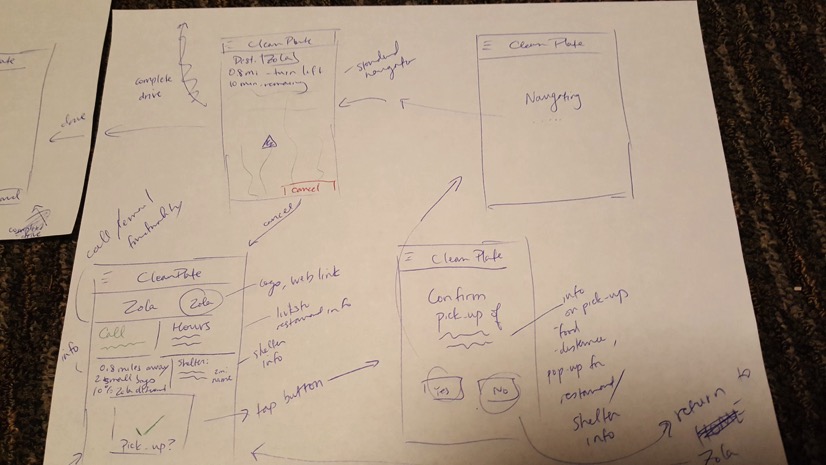 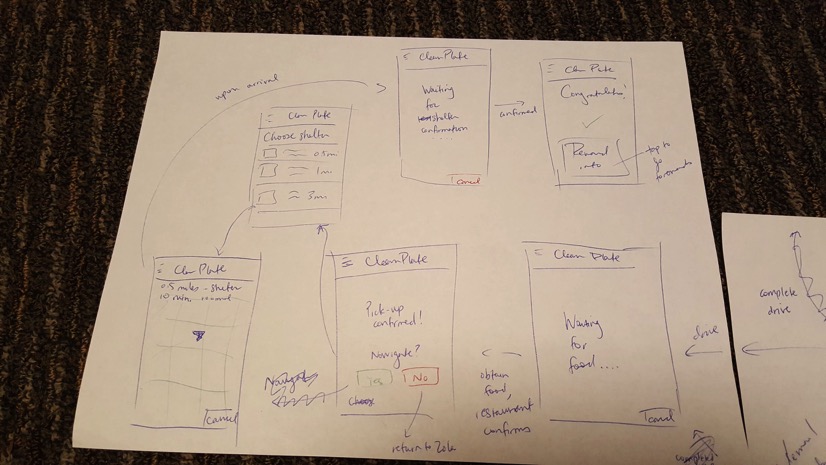 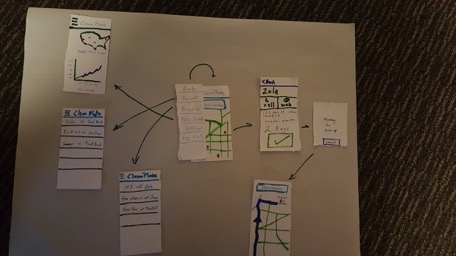 Changes (1) - Restaurant info page
Low-fi user testing found that users were confused by this page
Buttons are now very clear and easy to understand
Provide more info to the user
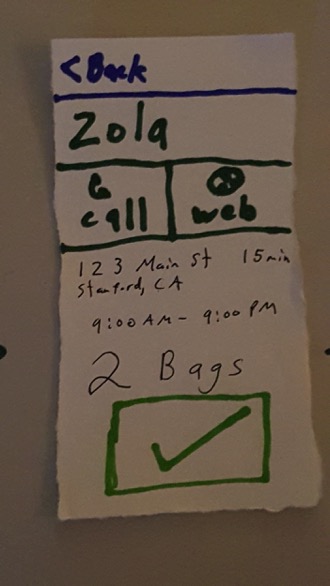 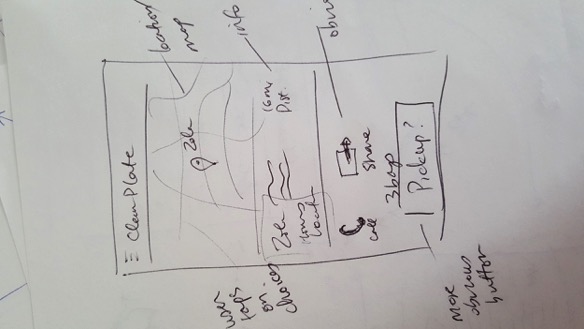 Changes (2) - Active vs Used Rewards
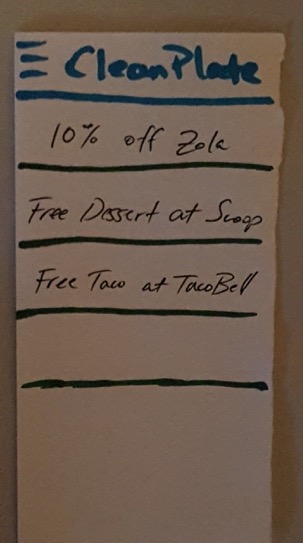 Removed clutter from used rewards taking up space
Logos added to design for rewards page
Easier to use (focuses on important info for user)
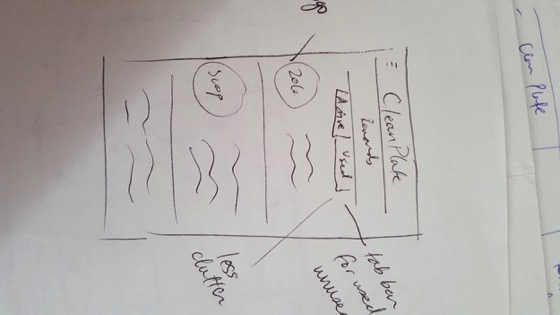 Changes (3) - Loading screen
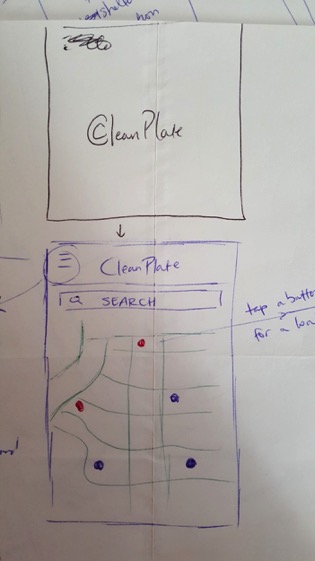 Addition of loading screen when the user opens the app
Delay between opening the app and loading the home screen
Also modified our logo
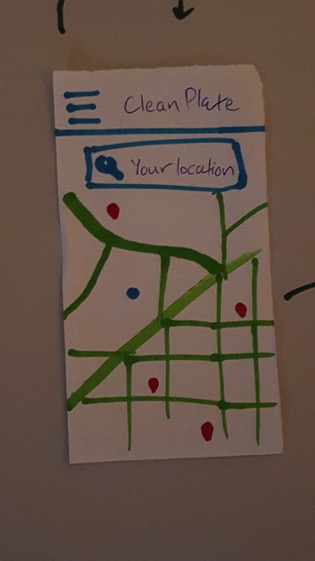 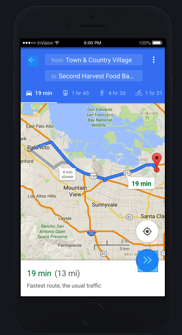 Medium-Fi Task Storyboard (Find food)
Landing page
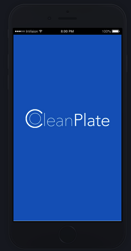 *Selected buttons highlighted in blue
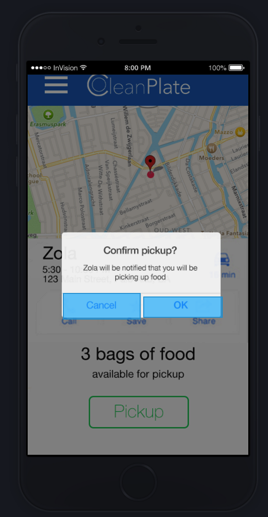 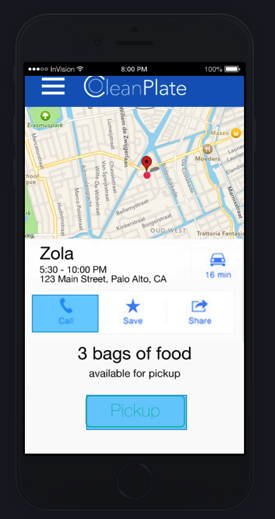 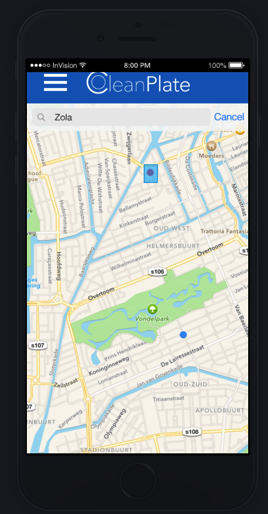 Restaurant information, food information
App directs you using GoogleMaps API
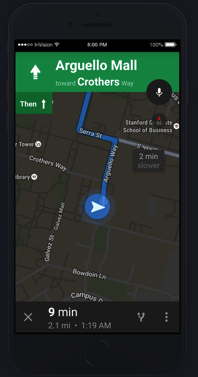 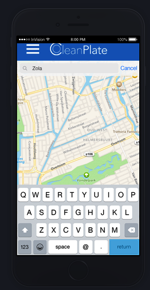 Search for and select a restaurant
Medium-Fi Task Storyboard (Navigate to shelter)
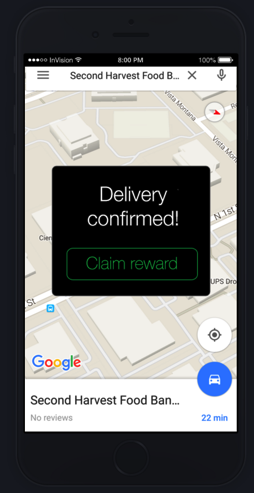 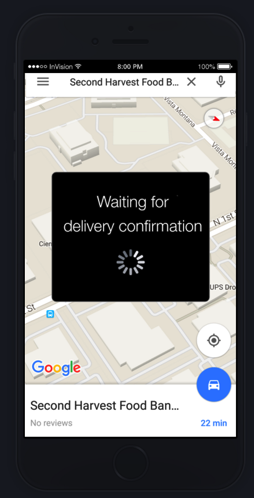 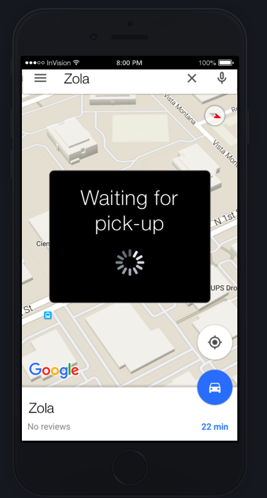 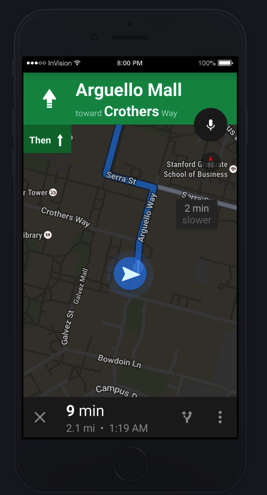 Route information
Delivery confirmation, tap to go to rewards
After picking up food, directed to the shelter
Navigation screen
Upon arrival at the food bank
Medium-Fi Task Storyboard (Access Rewards)
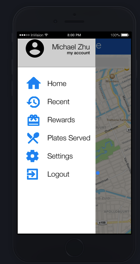 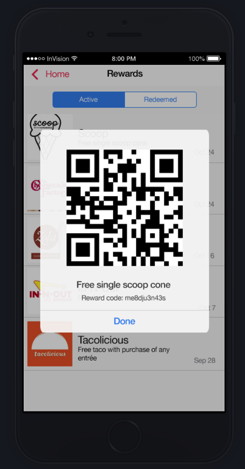 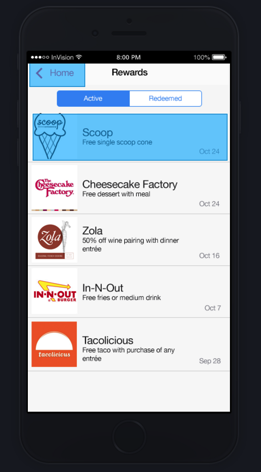 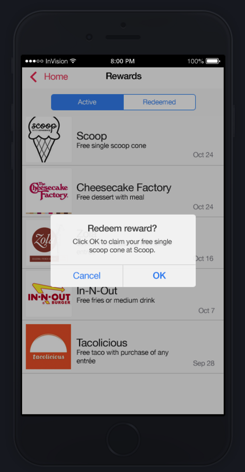 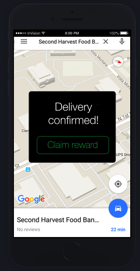 Confirm or cancel redemption
Reward info: Expiration date specifics,
Access from delivery page or navbar
Select reward
Redeem
Scan code
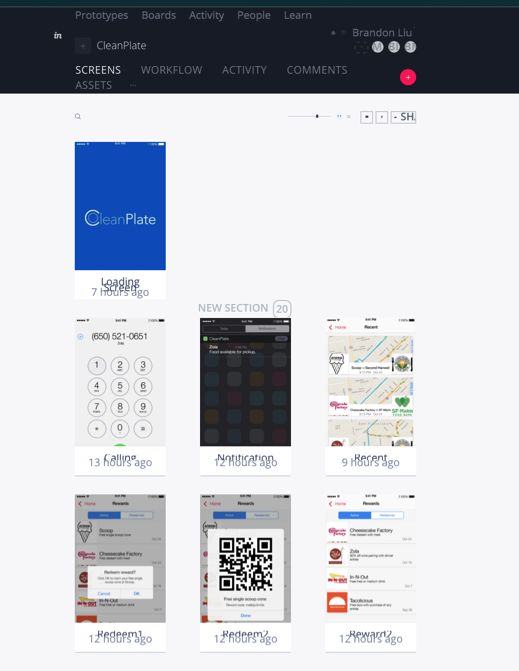 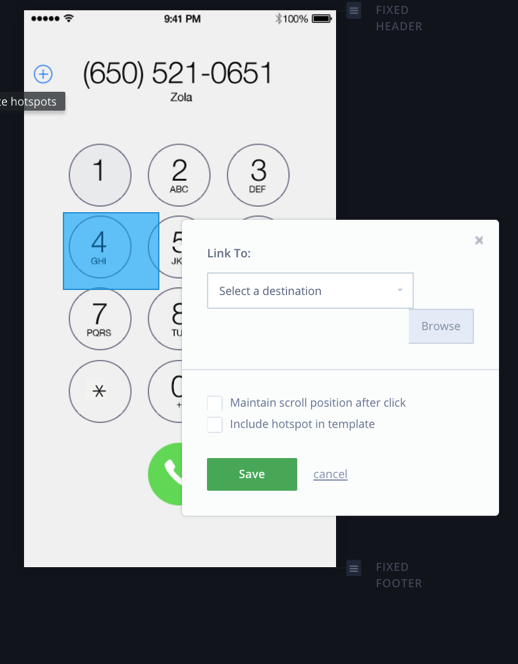 Prototyping tools - InvisionApp
Easy, displayable workflow
Allows you to connect “hot spots” between screens and link your app together with tap actions
Limited the actions / animations we could take between different layers of our application
Original plan to use Sketch + Origami
We used Photoshop + Invision
Current prototype limitations and tradeoffs
Single task flow: only choose Zola
ease of demonstration, also just medium-fi
App goes to directly to navigation to the shelter → but the actual app would allow you to pick a shelter to go to, be more flexible
For simplicity / focusing on the task
Navbar doesn’t entirely function: Plates Served, Settings, Logout → not essential to user experience with tasks
Navigation interface uses GoogleMaps API, so we did not flesh it out too much→ easier to follow
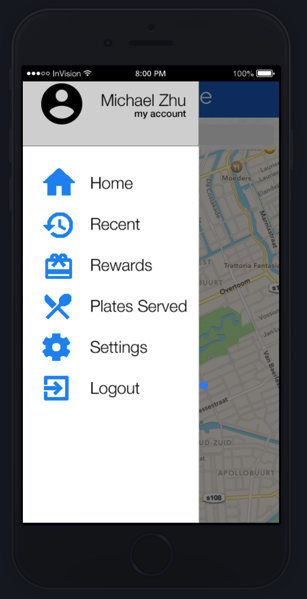 Medium-fi specifics (Wizard of Oz techniques)
Need to tap from the “navigating” to and from restaurants screens
Real application would simply move user to the next screen
Also need to manually navigate through “waiting” screens
Didn’t handcode any features yet, focusing on the user navigation through the application
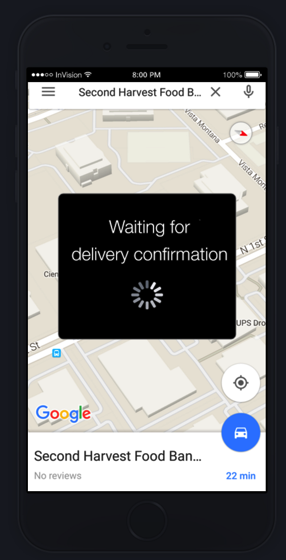 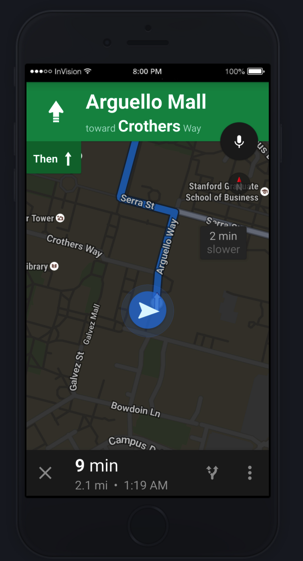 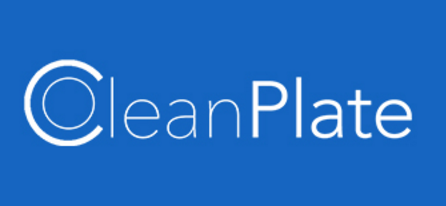